Comp 110/401 Appendix: Searching for Text in Eclipse
Instructor: Prasun Dewan (FB 150, dewan@unc.edu)
File Search in a Project (useful in Java Teaching and Your projects)
Suppose you want to search the entire project for some string such as some text in a Sakai question: such as  “println(c) displays”
Select Project
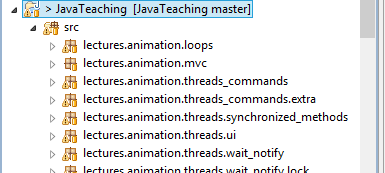 Select project (not the src folder)
FileSearch
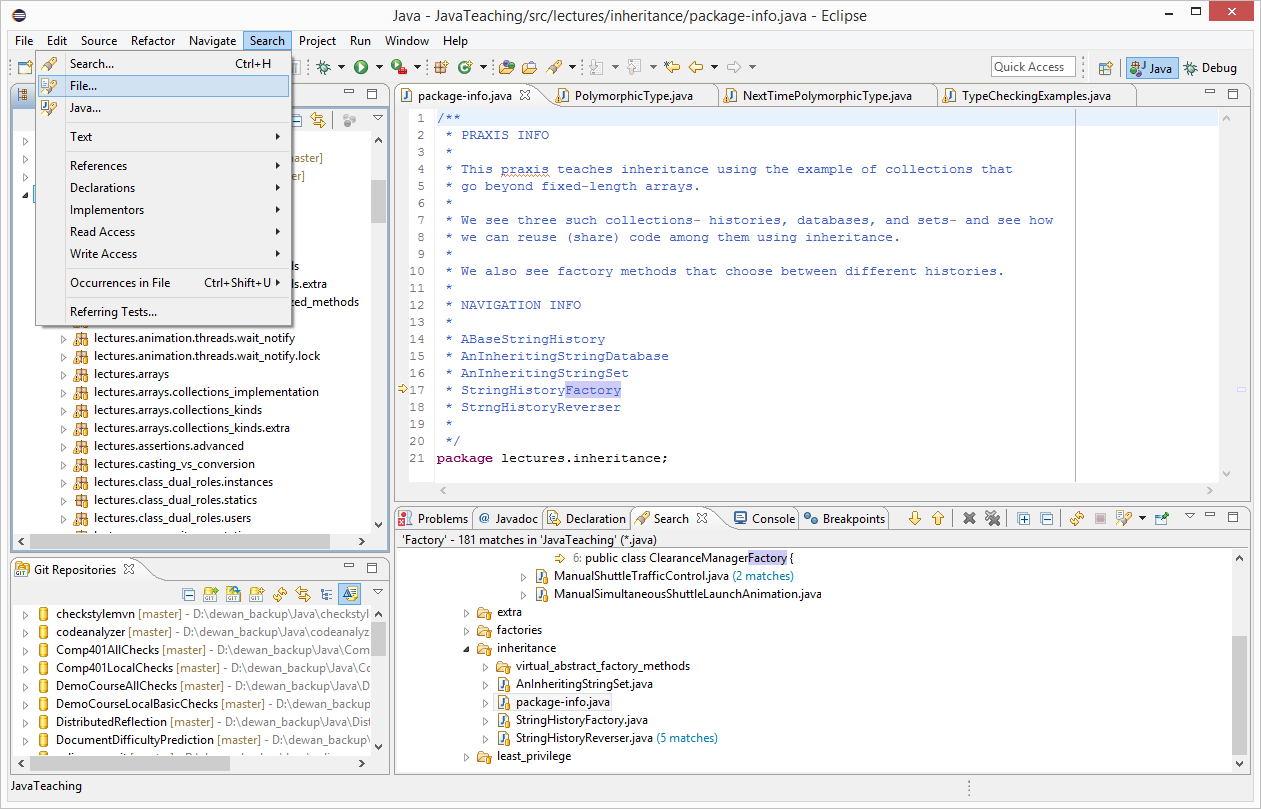 Search Dialog
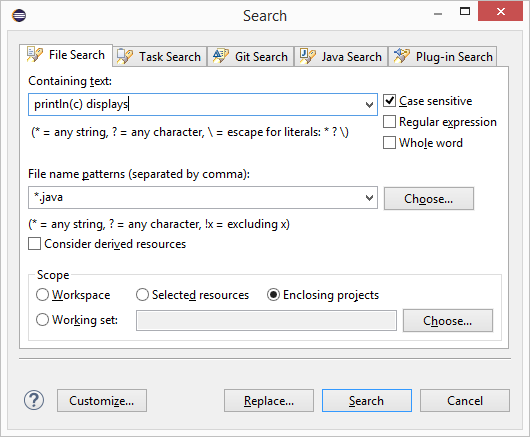 Search string
Scope of search
Command
Search Results
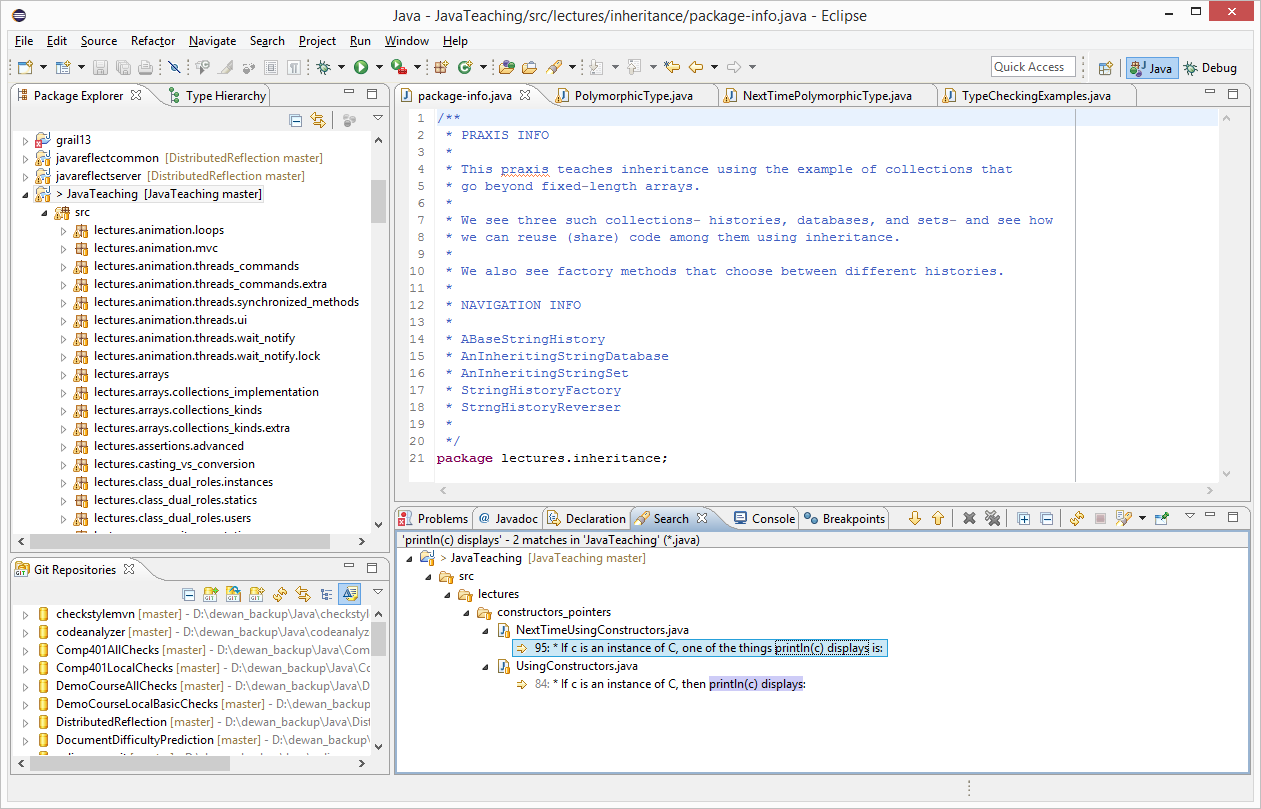 Search view shown, console in another tab
Search Results Zoomed
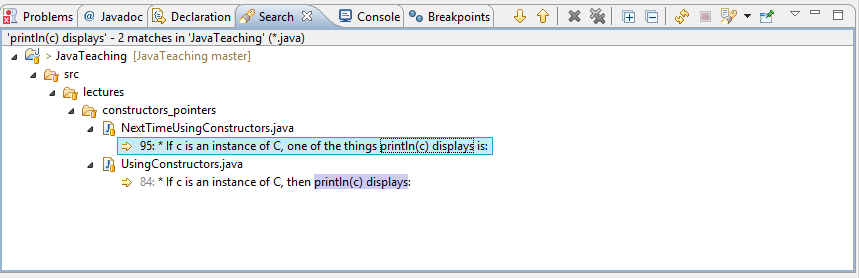 Look at all the tabs availalale here
Multi File Text Search for Println
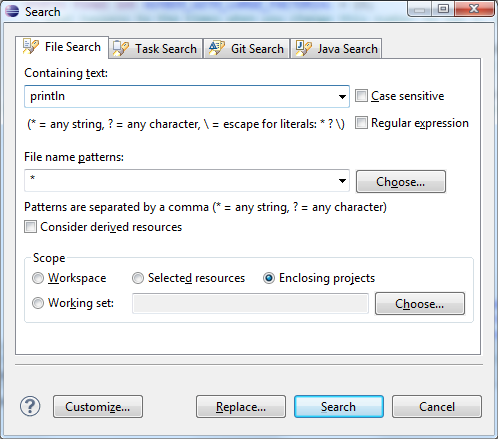 Search Results
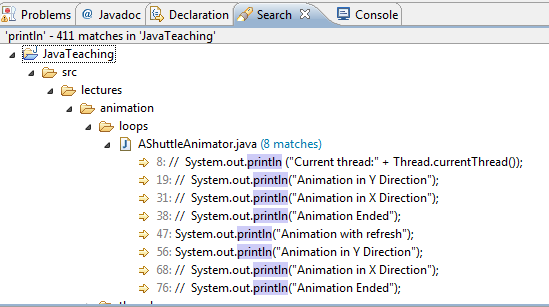 Text search, shows uncommented println() also
Use CTR+SHIFT+G (shown earlier) to find active uses of the method